ECB-RESTRICTED
ECB-RESTRICTED
DRAFT
Interoperability of DPM 2.0 with SDMX
Overview of DPM 2.0
Case example
Usage of IReF
9 October 2024
Overview
1
Introduction to the Data Point Model
2
Overview of DPM 2.0 data model
3
Examples of usage of the DPM
4
Usage of DPM by IReF
2
1. Introduction to the Data Point Model
3
Introduction to the Data Point Model
History of DPM
The Data Point Model (DPM) started in 2012, to support the EBA and the Solvency 2 reporting frameworks
The first DPM model was published in 2013, as part of the ITS 2.0 technical package
The data dictionary included in the DPM track changes and maintains the full historization of all templates structure, data points categorisation, validation rules, and taxonomies across all releases
The core structure of the DPM model has not changed significantly since its first publication
Since 2013, the DPM model has been used by the EBA and EIOPA as data dictionary repository, publicly available
4
[Speaker Notes: Remove green subtitles]
ECB-RESTRICTED
Introduction to the Data Point Model
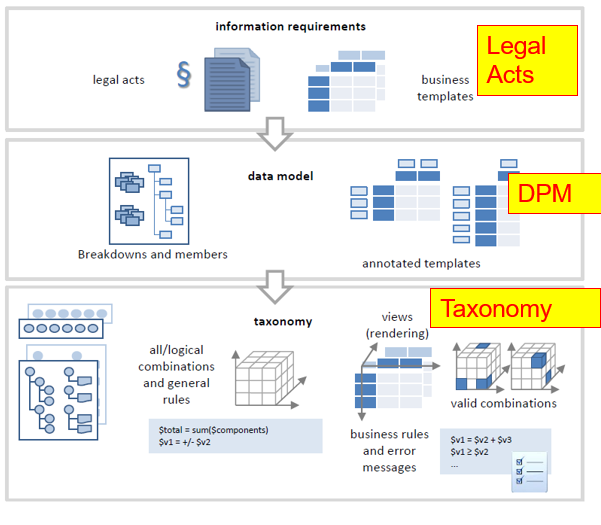 The DPM is a data model that includes
Definition of Modules, Templates, and Data Points
Dimensional characteristics of each Data Point so that they can be described unambiguosly
Data Point’s Coordinates (Template-Row-Column-Sheet)
Validation rules
Etc.

The EBA produces a database with the content of the DPM (dictionary)

The EBA XBRL taxonomy is the technical exchange format established for supervisory data
5
[Please select]
[Please select]
Introduction to the Data Point Model
What is the DPM Data dictionary?
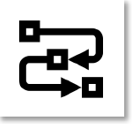 Methodology for defining regulatory data requirements, using specific data modelling techniques
Methods
Rules
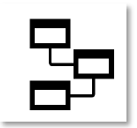 Syntactic structure
Metamodel defining the data modelling language, and the metadata storage model
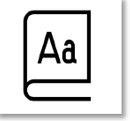 Semantic
Content
Metadata describing concepts and regulatory requirements of all reporting framework releases
Tool set that supports the work of reporting experts for the continuous development of the DPM releases
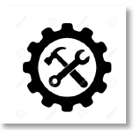 Infrastructure
6
Introduction to the Data Point Model
DPM 2.0 Improvements from DPM
Definition of a role for each individual reporting value (fact or key variables, attributes)
Definition of relationships between reporting values
Definition of global variables
Definition of concepts whose definition combines/is based on other concepts
Grouping of categories (super categories)
….
Enhancement of interoperability with similar standards (SDMX)
7
[Speaker Notes: Remove green subtitles]
[Please select]
[Please select]
DPM Refit vision
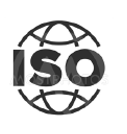 DPM Methodology defined as ISO standard
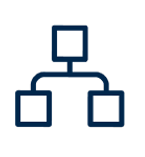 Unified metamodel applicable to all data exchanges, from highly aggregated data points to very granular data sets
Total convergence of EBA and EIOPA methods, models, processes, and tools used for the development of data modelling techniques
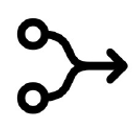 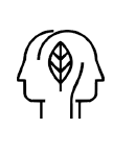 Enabling subsequent semantic harmonisation of data dictionaries across different domains
8
2. Overview of DPM 2.0 data model
9
ECB-RESTRICTED
Overview of the DPM 2.0 Data Model
Variables
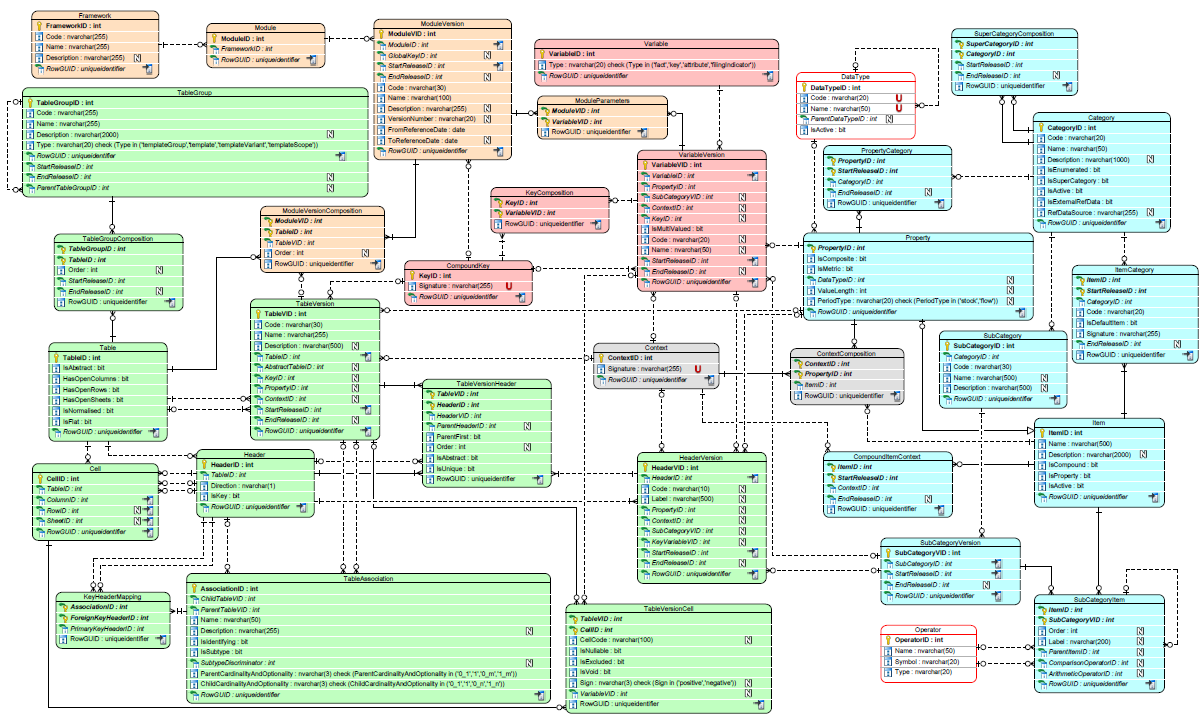 Glossary
Packaging
Rendering
10
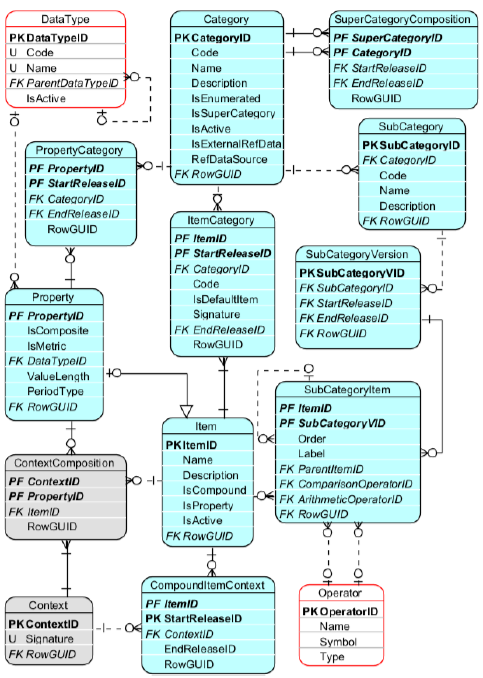 ECB-RESTRICTED
Overview of the DPM 2.0 Data Model
The Glossary includes the definition of:
Categories    Codelists
Items     Code
Hierarchies (subcategories)     HCL
Properties     Dimension
Some interesting characteristics
Categories can be enumerated (closed list of values) or Not-enumerated
Properties can be quantitative (metrics   measures) or qualitative
Properties can be applied to Tables, Headers or Variables
Optionally, pairs Property-Item can be associated in Contexts
New elements added in DPM 2.0
Compound Items
Super Categories 
Historisation of several dictionary elements
11
ECB-RESTRICTED
Overview of the DPM 2.0 Data Model
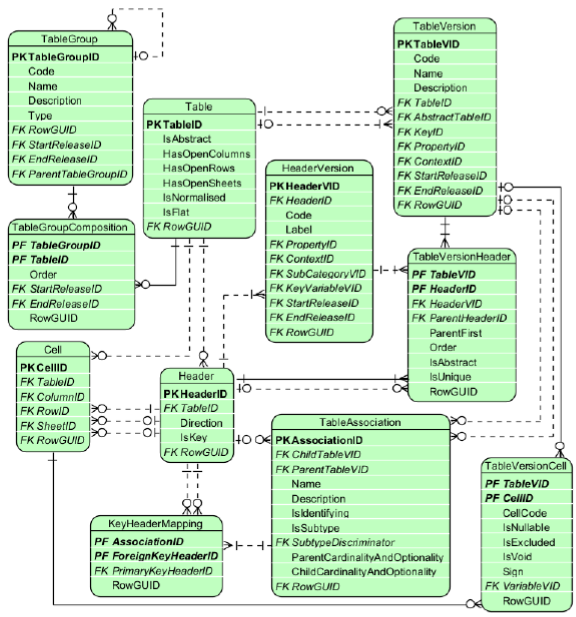 The Rendering includes the definition of:
Tables
Headers
Cells
Some interesting characteristics
Tables can be grouped and associated to another tables
Headers direction can be Row/Column/Sheet (open tables only require columns)
A cell can point to between one and three headers (row-column-sheet). A cell can be mandatory or excluded
A table can be broken down into several abstract tables
New elements added in DPM 2.0
Definition of Key Variable
Point to a Property and may point to a SubCategory
Does not result in a Cell
Links to a Variable
12
ECB-RESTRICTED
Overview of the DPM 2.0 Data Model
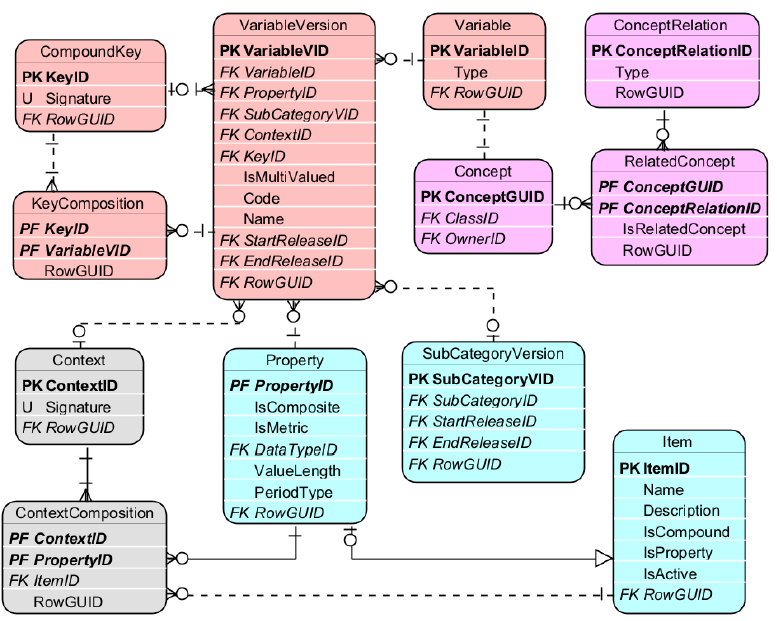 The Variables includes the definition of:
Fact Variables
Key Variables
Attributes
Filing indicators

Some interesting characteristics
A Variable must refer to a Property
A Variable may refer to a SubCategory or to a Context
The composition of a Variable may change between releases
Fact Variables are propagated to Cells on intersection of the Headers
Key Variables are derived from headers which have no cells
Table refers to a KeyComposition
A KeyComposition arranges Key Vars
13
ECB-RESTRICTED
Overview of the DPM 2.0 Data Model
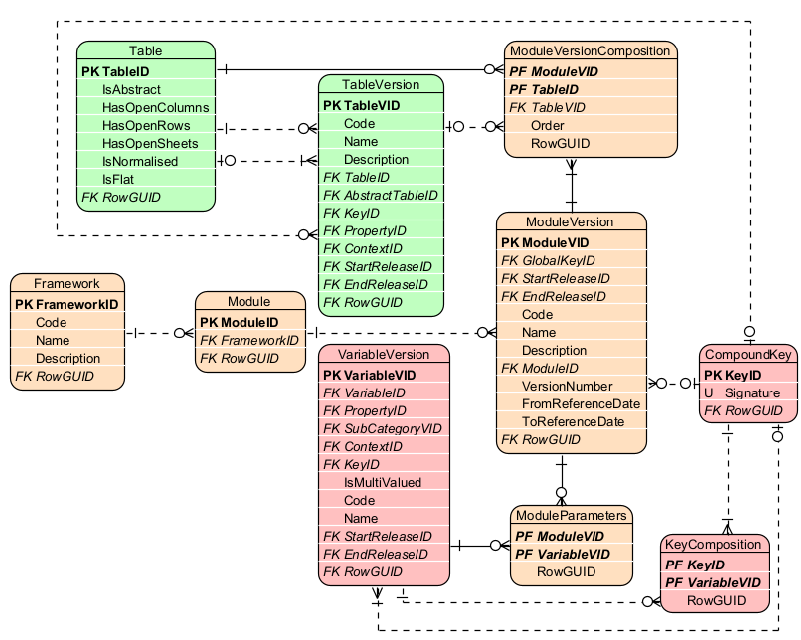 The Packaging includes the definition of:
Modules
Module parameters
Frameworks

Some interesting characteristics
A Framework is a group of regulatory reporting requirements
A Module is a set of information to be reported together (in one report)
Module parameters are Variables applied globally to all Fact Variables of a Module
14
3. Examples of usage of the DPM
15
ECB-RESTRICTED
Example of usage of the DPM as ERM
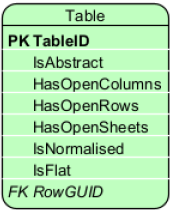 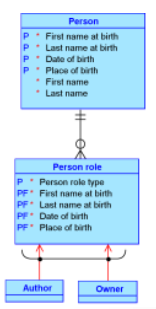 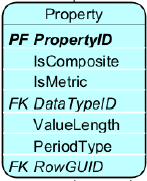 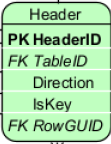 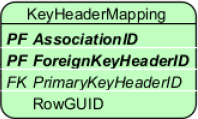 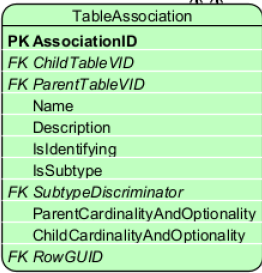 Subset of a data model
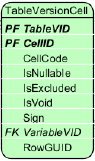 16
ECB-RESTRICTED
Example of usage of the DPM with SDMX
E.g. Series key: EXR.M.E03.EUR.ERC0.A
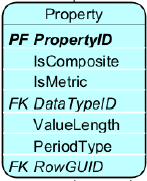 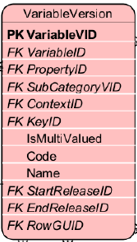 Dataset =Exchange rate
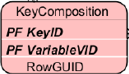 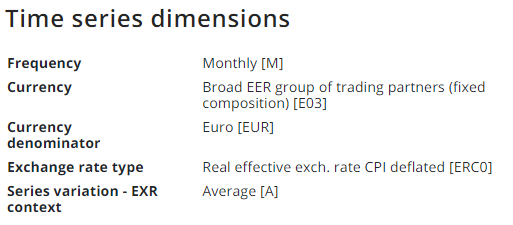 Time series
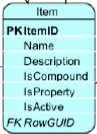 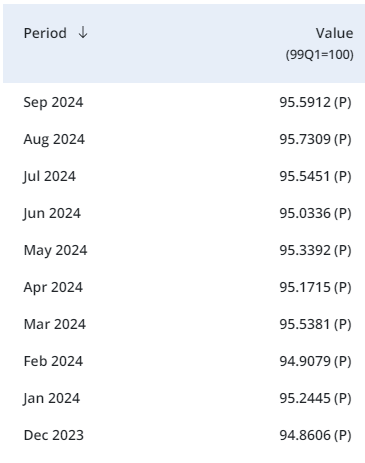 Any collection in SDMX can be modelled in DPM 2.0 with the following mapping:
Each data structure definition can be represented by a Table
Code Lists are mapped to Categories
Codes are mapped to Items
Hierarchical Code Lists are mapped to Subcategories
Dimensions are mapped to Properties
Key Variables are composed of Properties
Attributes are mapped to Attribute Variables
17
4. Usage of DPM by IReF
18
ECB-RESTRICTED
Usage of DPM by IReF
Assessment and Proof of Concept
In scope
Assessment of DPM (refit) meta model (“metamodel”) capability “[…] for modelling and hosting the IReF implementation model as well as its underlying logical data model”
PoC reflecting DPM refit metamodel structure populated by EBA based on use case provided by IReF PO
Only initial population of the metamodel, no further updates / changes to the IReF models have been assessed
Out of scope
Assessment of tools, user interfaces and usability by users
Integration of the metamodel into IT environments, compatibility with other dictionaries / software
19
ECB-RESTRICTED
Usage of DPM by IReF
Main conclusions of the EG on DPM Refit
DPM ReFit is a valid metamodel for covering IReF requirements
The PoC was performed using the approach of modelling the DPM as a ERM
The main condition is that a governance model needs to be put in place
Additional considerations:
“the modelling approaches used at the EBA for defining the supervisory reports and by IReF are different resulting in practice in a different level of detail on the Metadata”
IT solutions for maintaining the data models & the dictionary using DPM Refit would need to be investigated separately
Semantic considerations were not taken into account when analysing feasibility of DPM Refit metamodel
20
Annex
21